Kommunal trafikplanlægning
Historik
Del af byplanlægningen
Før 1973:
Vejudbygningsplanlægning
Parkeringsrestriktioner
1973 – 2000
Region og kommuneplanlægning
Kollektiv trafik
Vej- og stinetsplanlægning
Trafiksikkerhed
Trafik og miljø
Trængsel
Utryghed
Støj
Luftforurening
2000- 
Mobilitetsplanlægning
Trafikledelse
Kørselsafgifter
Statslig infrastrukturplanlægningTværsektoriel planlægningCO2 + KørselsafgifterMere infrastruktur
Infrastruktur kommissionen
Forlig om en grøn transportpolitik
Kattegatbro
Herning Holstebro motorvej
Ring 5 omkring København 
Højhastighedstog
Motorvejsbyen - Trekantområdet -Århus
Kommunal trafikplanlægning
Krav om kommuneplaner
Ingen krav om trafikplan
Regionale udviklingsplaner
Statslige investeringer
Puljer
Love
Kommunal trafikplanlægning
Rammer og handlemuligheder
Kommuneplaner
Bymønster
Kommunal trafikplanlægning
Rammer og handlemuligheder
Kommuneplaner
Bymønster
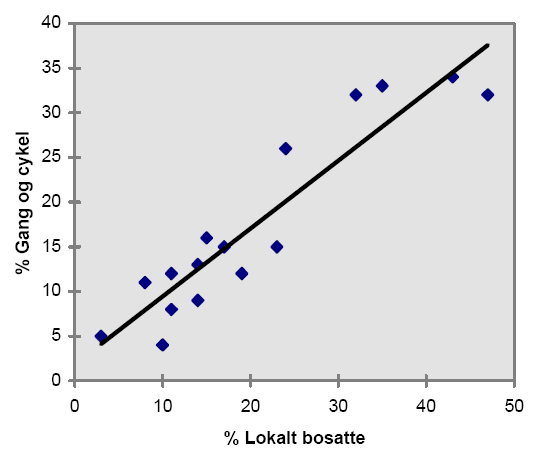 Transportform til arbejde afhængig
af andel lokalt bosatte for ansatte
i 17 kontorvirksomheder i Københavnsområdet.
Kommunal trafikplanlægning
Rammer og handlemuligheder
Kommuneplaner
Tæthed
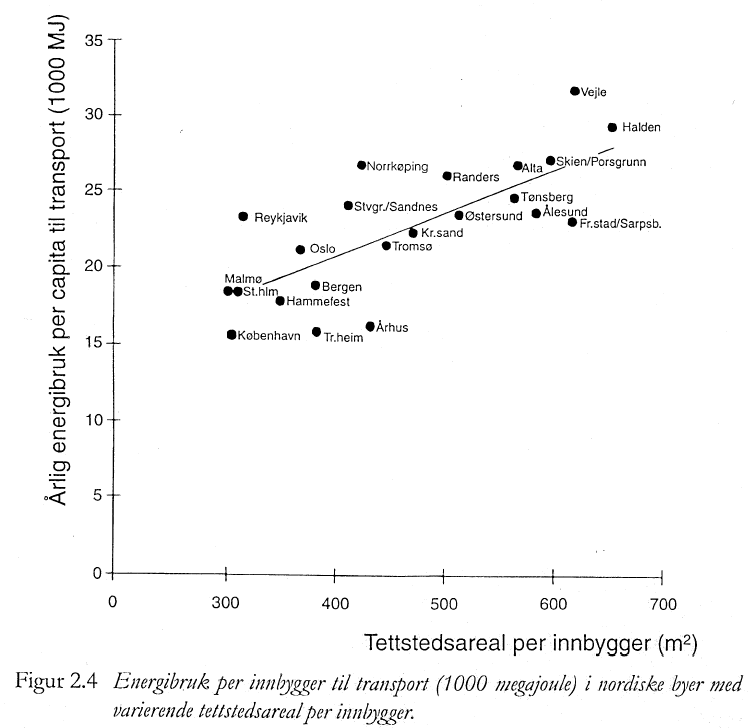 Kommunal trafikplanlægning
Rammer og handlemuligheder
Kommuneplaner
Tæthed
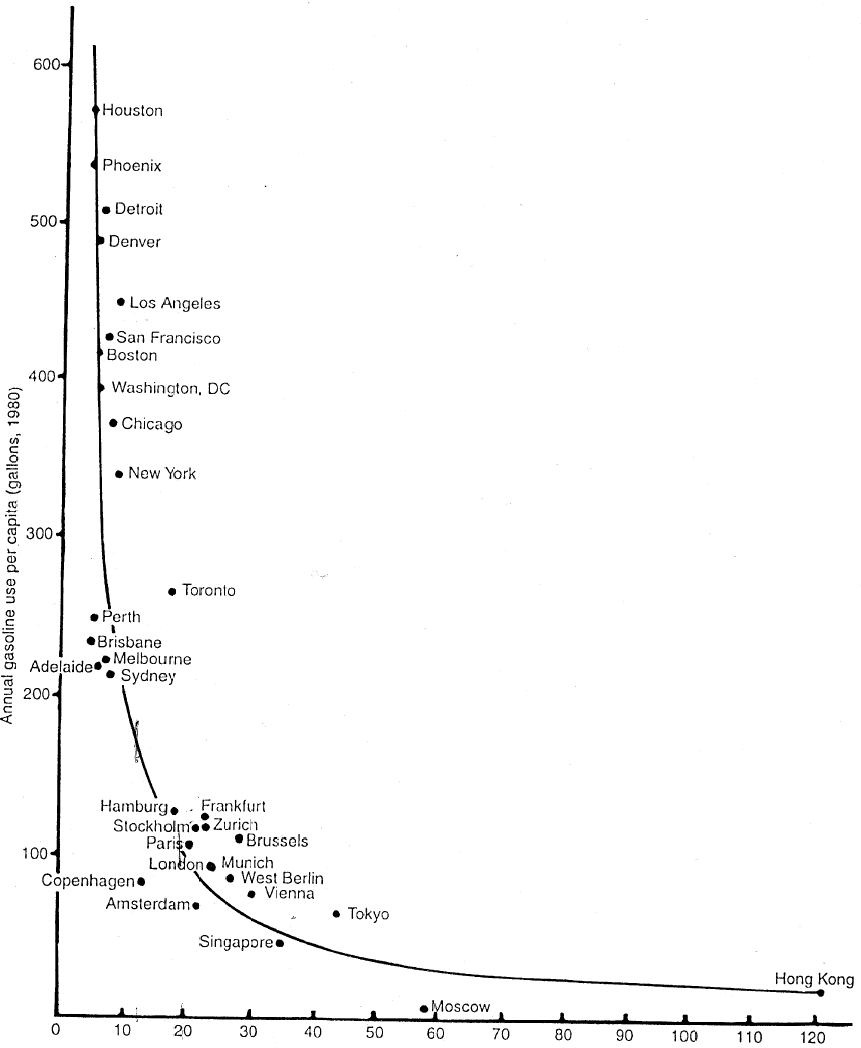 Kommunal trafikplanlægning
Rammer og handlemuligheder
Kommuneplaner
Tæthed
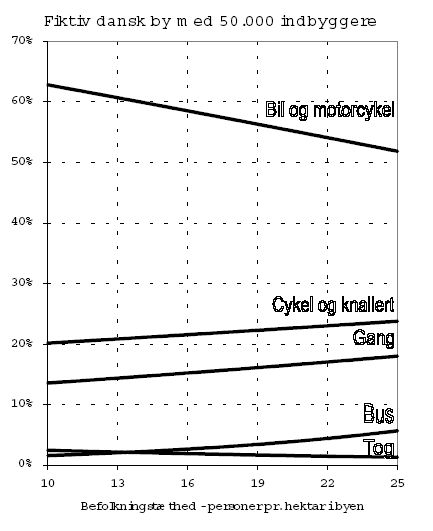 Turfordeling på transportformer ved et indbyggertal på 50.000 indbyggere i byen afhængig
af befolkningstæthed
Kommunal trafikplanlægning
Rammer og handlemuligheder
Kommuneplaner
Detailhandelsplanlægning
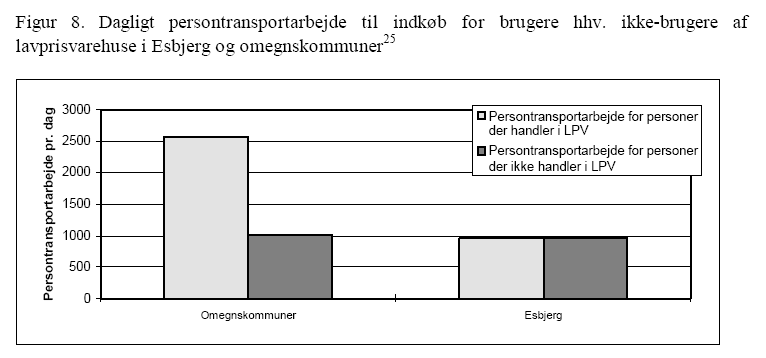 Kommunal trafikplanlægning
Rammer og handlemuligheder
Kommuneplaner
Detailhandelsplanlægning
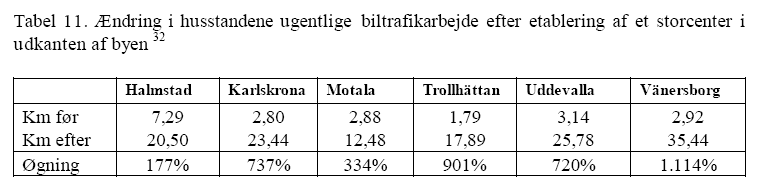 Kommunal trafikplanlægning
Rammer og handlemuligheder
Kommuneplaner
Form
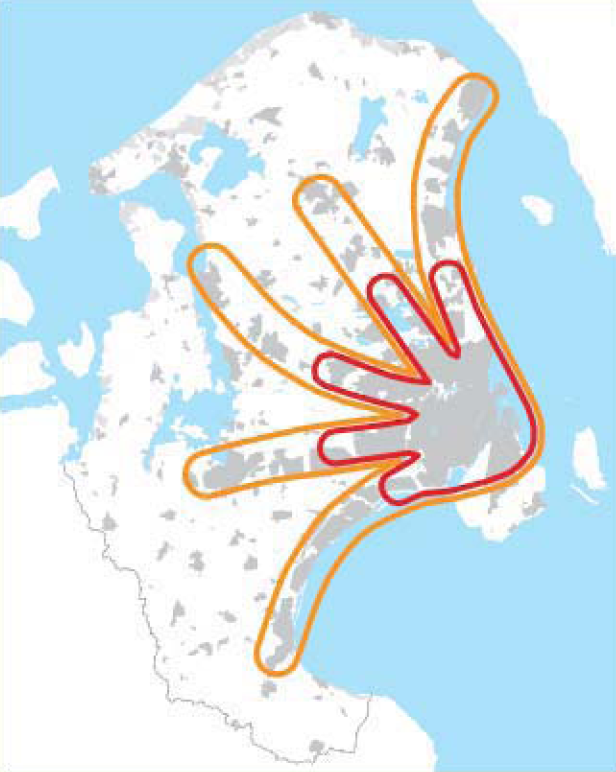 Kommunal trafikplanlægning
Rammer og handlemuligheder
Kommuneplaner
Form
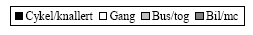 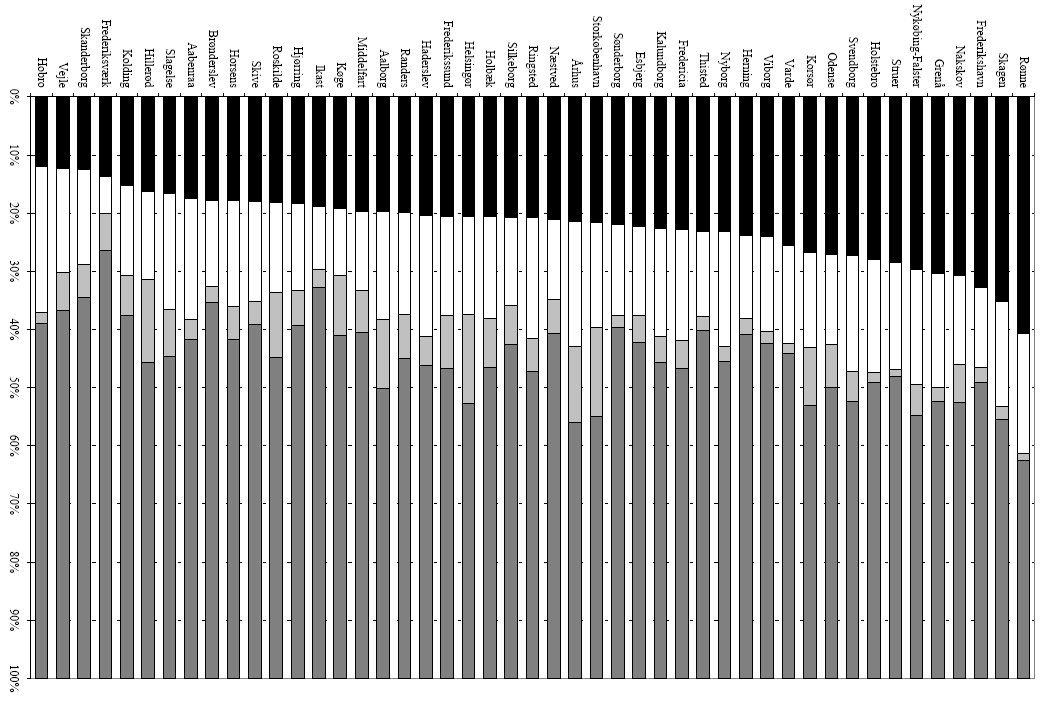 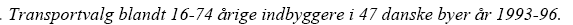 Kommunal trafikplanlægning
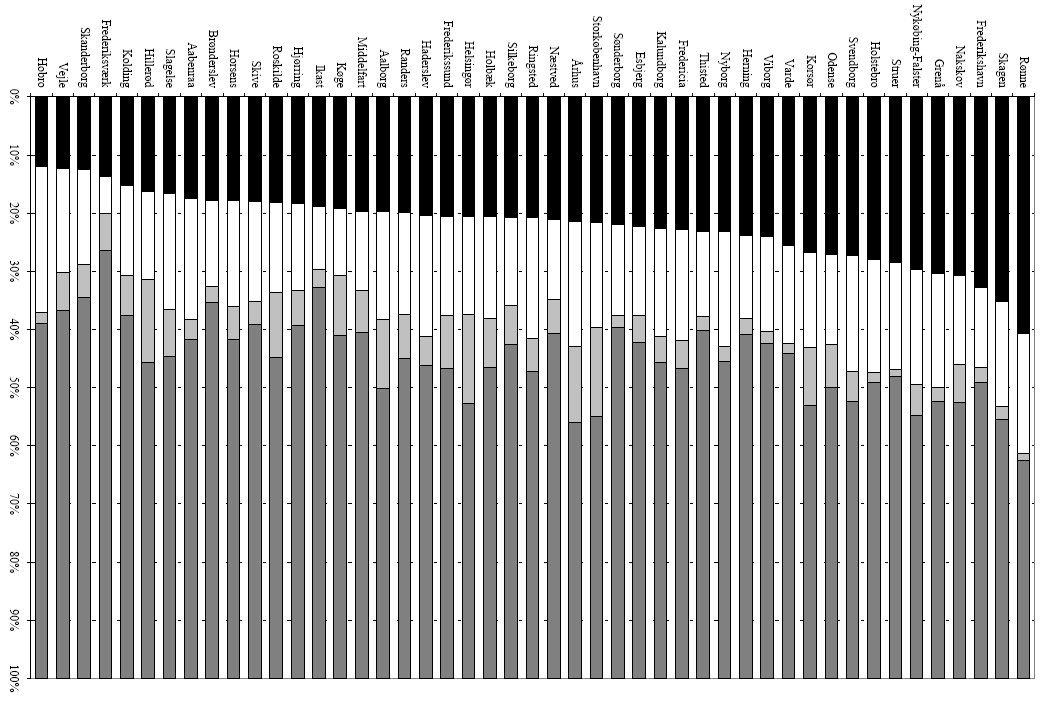 Rammer og handlemuligheder
Kommuneplaner
Form
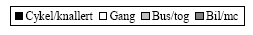 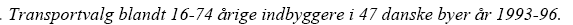 Kommunal trafikplanlægning
Rammer og handlemuligheder
Kommuneplaner
Stationsnærhedsprincippet
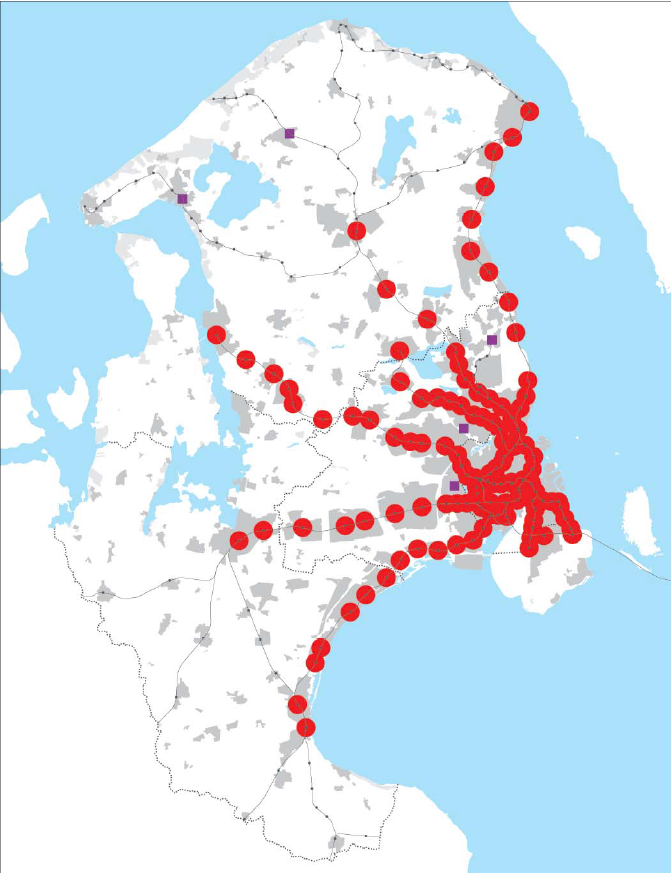 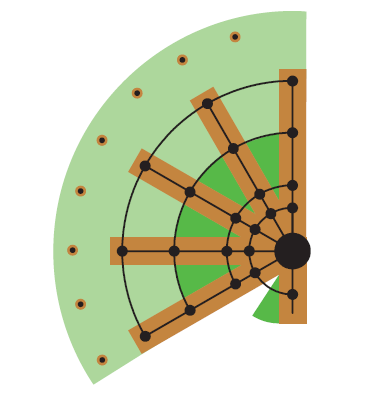 Kommunal trafikplanlægning
Rammer og handlemuligheder
Kommuneplaner
Lovgivning
Ingen krav om trafikplan

Puljer
Planlægning
Anlæg
Kommunal trafikplanlægning
Rammer og handlemuligheder
Kommuneplaner
Virkemidler
Arealplanlægning
Bymønster
Zonering
Tæthed
Stationsnærhed
Detailhandel
Vej- og stinetsplanlægning
hastighedsplanlægning
Kommunal trafikplanlægning
Kollektiv trafik
Frekvens og dækning
Priser
Prioritering i vejtrafiksystemet
Rammer og handlemuligheder
Kommuneplaner
Virkemidler
Kommunal trafikplanlægning
Rammer og handlemuligheder
Kommuneplaner
Virkemidler
Handlingsplaner
Trafik og miljø
Trafiksikkerhed
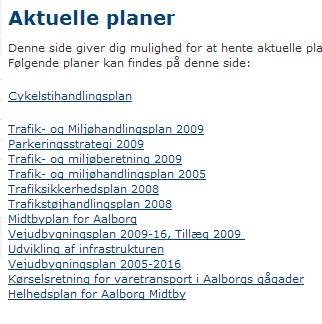 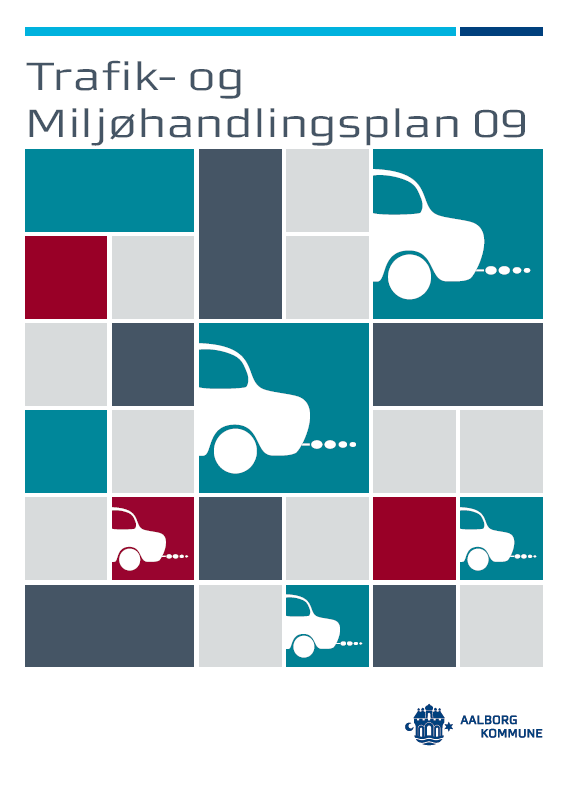 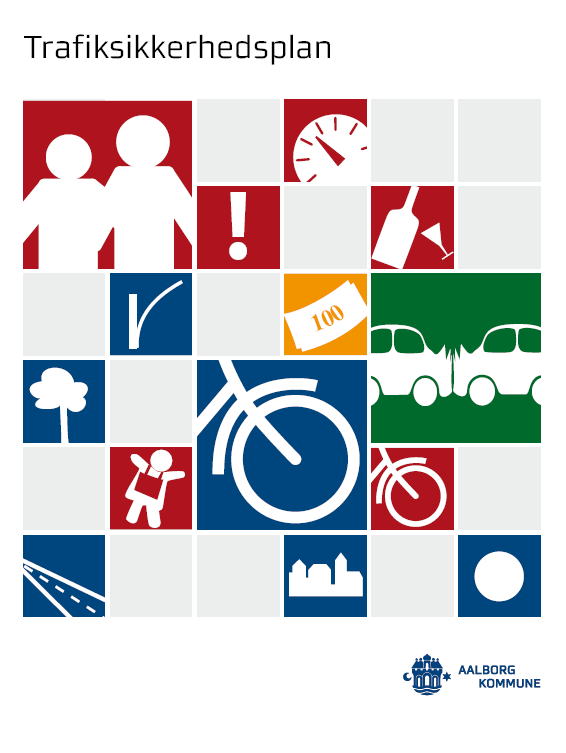 Kommunal trafikplanlægning
Rammer og handlemuligheder
Kommuneplaner
Virkemidler
Mobilitetsplanlægning
Transportplaner for virksomheder
Mobilitetsrådgivning
Delebiler
Samkørsel
Park and Ride
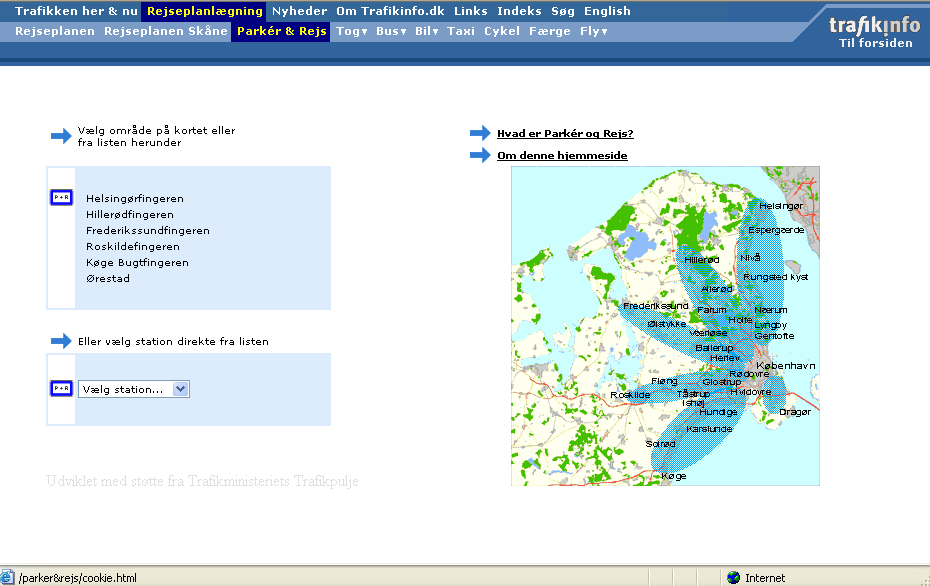 Kommunal trafikplanlægning
Rammer og handlemuligheder
Kommuneplaner
Virkemidler
Mobilitetsplanlægning
Transportplaner for virksomheder
Mobilitetsrådgivning
Delebiler
Samkørsel
Park and Ride (Bike)
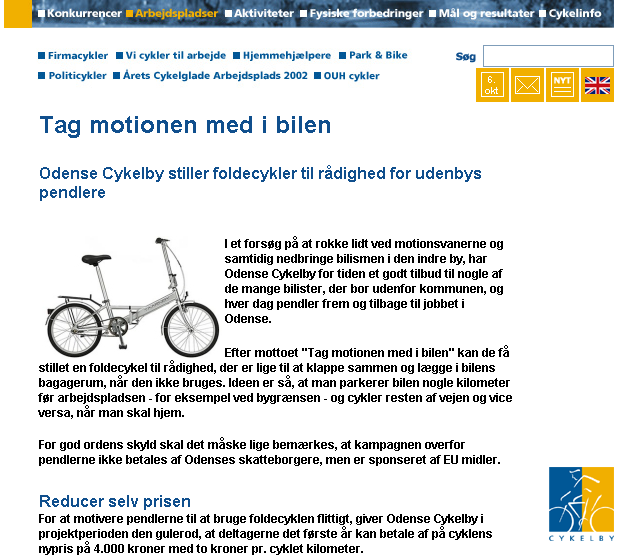 Kommunal trafikplanlægning
Rammer og handlemuligheder
Kommuneplaner
Virkemidler
Mobilitetsplanlægning
Transportplaner for virksomheder
Mobilitetsrådgivning
Delebiler
Samkørsel
Park and Ride (Bike)
Drift af veje
Kommunal trafikplanlægning
Rammer og handlemuligheder
Kommuneplaner
Virkemidler
Mobilitetsplanlægning
Transportplaner for virksomheder
Mobilitetsrådgivning
Delebiler
Samkørsel
Park and Ride (Bike)
Drift af veje
Trafikstyring
Indfartskontrol
Udbygning af veje
Nedbygning af veje
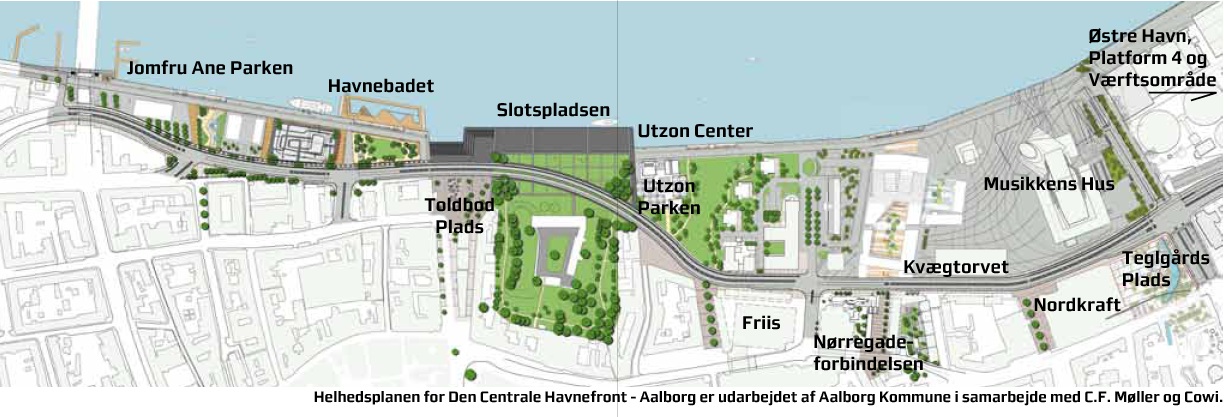 Kommunal trafikplanlægning
Rammer og handlemuligheder
Kommuneplaner
Virkemidler
Mobilitetsplanlægning
Transportplaner for virksomheder
Mobilitetsrådgivning
Delebiler
Samkørsel
Park and Ride (Bike)
Drift af veje
Trafikstyring
Indfartskontrol
Udbygning af veje
Nedbygning af veje
Bilfri områder
Trafikzoner
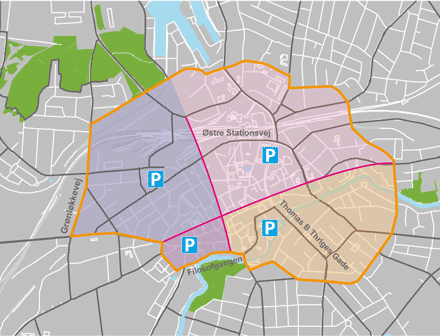 Kommunal trafikplanlægning
Rammer og handlemuligheder
Kommuneplaner
Virkemidler
Mobilitetsplanlægning
Transportplaner for virksomheder
Mobilitetsrådgivning
Delebiler
Samkørsel
Park and Ride (Bike)
Drift af veje
Trafikstyring
Indfartskontrol
Udbygning af veje
Nedbygning af veje
Bilfri områder
Trafikzoner
Miljøzoner
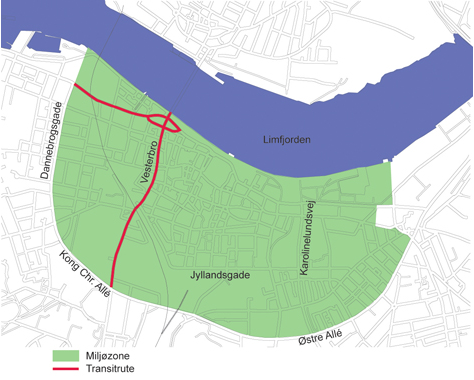 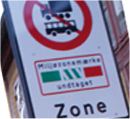 Kommunal trafikplanlægning
Rammer og handlemuligheder
Kommuneplaner
Virkemidler
Afgifter
Bompenge
Kørselsafgifter
Singapore - variable takster og pengekort
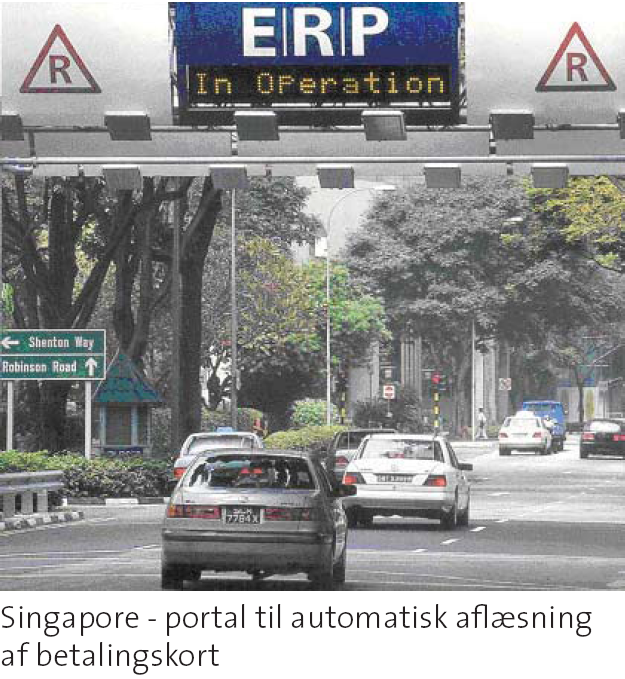 Kommunal trafikplanlægning
Rammer og handlemuligheder
Kommuneplaner
Virkemidler
Afgifter
Bompenge
Kørselsafgifter
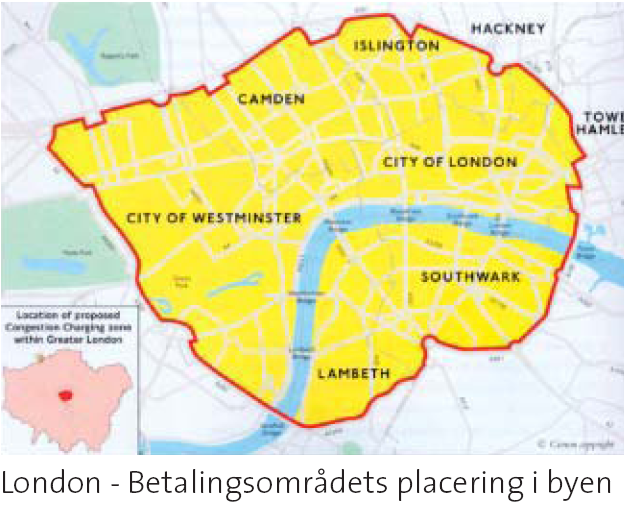 Singapore - variable takster og pengekort
London - trængselsstyring med enkle midler
Kommunal trafikplanlægning
Rammer og handlemuligheder
Kommuneplaner
Virkemidler
Afgifter
Bompenge
Kørselsafgifter
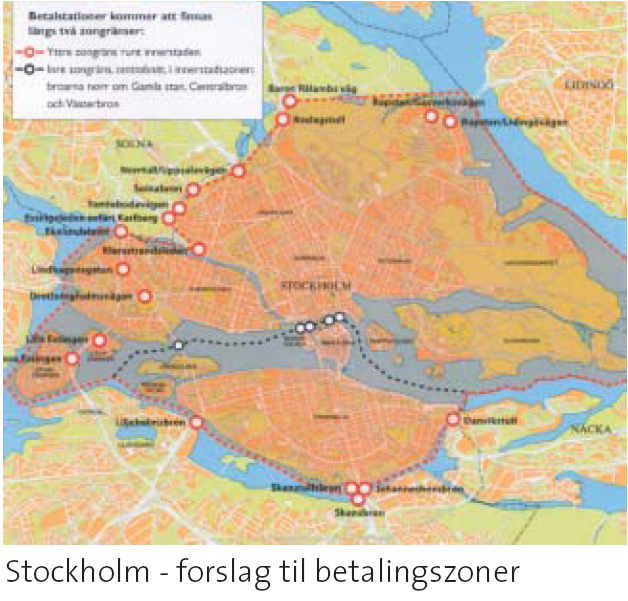 Singapore - variable takster og pengekort
London - trængselsstyring med enkle midler
Stockholm – bompenge efter forsøg og folkeafstemning
Kommunal trafikplanlægning
Rammer og handlemuligheder
Kommuneplaner
Virkemidler
Afgifter
Bompenge
Kørselsafgifter
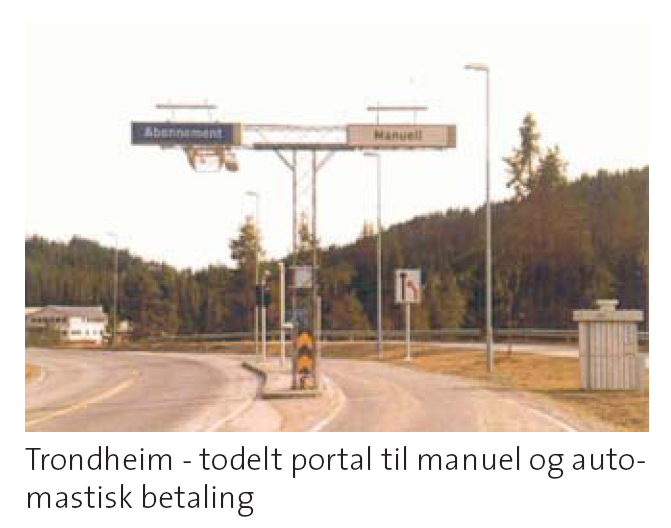 Singapore - variable takster og pengekort
London - trængselsstyring med enkle midler
Stockholm - bompenge efter forsøg og folkeafstemning
Norge – Bompenge til finansiering
Kommunal trafikplanlægning
Rammer og handlemuligheder
Kommuneplaner
Virkemidler
Afgifter
Bompenge
Kørselsafgifter
Singapore - variable takster og pengekort
London - trængselsstyring med enkle midler
Stockholm – bompenge efter forsøg og folkeafstemning
Norge – Bompenge til finansiering
Holland – road pricing på alle veje i 2012 – planlægger de!!! 
Kilometerbetaling for lastbiler på tyske motorveje
Brugerfinansiering af fx franske motorveje
Danmark – road pricing lastbiler i 2012 – planlægger de. Personbiler ??
Kommunal trafikplanlægning
Rammer og handlemuligheder
Kommuneplaner
Virkemidler
Afgifter
Bompenge
Kørselsafgifter
Ekstra benzinafgifter
Køb af kørselstilladelser
Singapore - variable takster og pengekort
London - trængselsstyring med enkle midler
Stockholm – bompenge efter forsøg og folkeafstemning
Norge – Bompenge til finansiering
Holland – road pricing på alle veje i 2012 – planlægger de!!! 
Kilometerbetaling for lastbiler på tyske motorveje
Brugerfinansiering af fx franske motorveje
Danmark – road pricing lastbiler i 2012 – planlægger de. Personbiler ??
Kommunal trafikplanlægning
Rammer og handlemuligheder
Kommuneplaner
Virkemidler
Parkering
Kommunal trafikplanlægning
Rammer og handlemuligheder
Kommuneplaner
Virkemidler
Konkurrence mellem byer